Circular motion
2.4.1 Draw a vector diagram to illustrate that the acceleration of a particle moving with constant speed in a circle is directed towards the centre of the circle.
2.4.2 Apply the expression for centripetal acceleration. 
2.4.3 Identify the force producing circular motion in various  situations.
Examples include gravitational force acting on the Moon and friction acting sideways on the tyres of a car turning a corner.
2.4.4 Solve problems involving circular motion.
Examples of circular motion
Hammer thrower
Washing machine/dryer
Chemicals separated by centrifuge
Vehicles cornering
Bolus
Planes looping the loop
DVDs and CDs playing
Satellites
Inner planets
Funfair rides
Electron orbits
Remember circular motion is only a special case of motion in a curve
It is pretty common and the math’s is easier.
Centripetal forces
What produces the force to keep the object in a circular path?
The actual way the force is produced depends on the particular example:
Planetary orbits (almost!)

Electron orbits

Centrifuge


Car cornering


Car cornering on banked track

Aircraft banking
Gravitation

electrostatic force on electron

contact force (reaction) at the walls

friction between road and tyres

component of gravity


horizontal component of lift on the wings
Linear and angular velocity
The instantaneous linear velocity at a point in the circle is usually given the letter v and measured in metres per second (m s-1).
The angular velocity is the angle through which the radius to this point on the circle turns in one second. This is usually given the letter ω(Greek omega) and is measured in radians per second (rad s-1)
Time period for one rotation (T) = distance/velocity = 2πr/v = 2π/ω
Therefore linear and angular velocity are related by the formula:
Linear velocity = radius of circle  angular velocity   v = rω
Example
A stone on a string: the stone moves round at a constant speed of 4 m s-1 on a string of length 0.75 m
Linear velocity of stone at any point on the circle = 4 m s-1 directed along a tangent to the point.
Note that although the magnitude of the linear velocity (i.e. the speed) is constant its direction is constantly changing as the stone moves round the circle.
Angular velocity of stone at any point on the circle = 4  0.75 = 5.3 rad s-1
Degrees and radians
The radian is a more ‘natural’ unit for measuring angles.
One radian (or rad for short) is defined as the angle subtended at the centre of a circle radius r by an arc of length r.
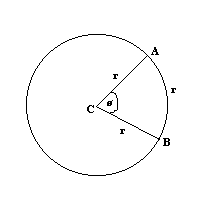 Degrees and radians
Thus the complete circumference 2r subtends an angle of 2r/r radians
Thus in a complete circle of 360 degrees there are 2 radians. 
Therefore 1 radian = 360o/ 2  = 57.3°
To do
Radians and angular speed questions
 Answers
It should be clear that:- at small angles q = sin q = tan q when q  is in radians
and cos q = 1 at small angles.
That the above works quite well even for angles as large as 20 degrees.
2.	2 π; π / 2
They may just be able to perceive it but it is unlikely – they would see the skyline move at less than 2 cm each second.
External References - Question 1 was an adaptation of Revised Nuffield Advanced Physics section D question 8(L)
Questions 2-5 are taken from Advancing Physics Chapter 11, 70W
Angular acceleration
If an object is moving in a circle at a constant speed, its direction of motion is constantly changing. This means that its linear velocity is changing and so it has a linear acceleration. 
The existence of an acceleration means that there must also be an unbalanced force acting on the rotating object.
v
v
Q
O
q
P
Derive the formula for centripetal acceleration (a = v2/r = vω = ω 2r):
Consider an object of mass m moving with constant angular velocity (w) and constant speed (v) in a circle of radius r with centre O.
It moves from P to Q in a time t.
The change in velocity  Dv = v sinq. (Draw the vectors to find the difference)
When θ becomes small (that is when Q is very close to P) sinθ is close to θ in radians. 
So Δv = v θ
P
v
v
Q
O
q
P
Centripetal acceleration
Dividing both sides by t gives:
Δv / t = v θ / t
Since Δv / t = acceleration a 
and θ / t = ω, 
we have   a = vω
Since we also have v = ωr, this can be written as
a = v2/r = vω = ω2r
Centripetal force
a = v2/r = vω = ω2r
Applying Newton's Second Law (F = ma) gives:
F = mv2/r = mvω = mω2r
This is the equation for centripetal force
learn to identify the appropriate form for use in any given situation